Нижегородский Политехнический колледж.
Использование межпредметных связей в процессе преподавания  общественных дисциплин.
Автор: Преподаватель Коновалова Т.П.
2014
Мир, в котором мы живем, сложен и противоречив; все изучаемые предметы, так или иначе направлены на его познание. Для формирования системных знаний необходимо установления межпредметных связей.В своем выступлении остановлюсь на некоторых аспектах использования межпредметных связей в процессе преподавания.
Межпредметные связи должны устанавливаться по общим для данных предметов фактам, понятиям; необходимо учитывать в каждой учебной дисциплине направление связи того или иного его содержания к другим предметам по совпадающему материалу.
         Функции межпредметных связей:
1.)образовательные-нацелена на формирование целостной   системы  знаний ученика.
2.)развивающая-влияют на развитие самостоятельности, познавательной активности и интересов учащегося.
         Межпредметные связи помогают также мотивировать учащихся к изучению истории, обществознания, философии; помогают уяснить место и роль этих дисциплин в учебном процессе.
           Богатый материал в этом плане дает предмет «Основы философии», где можно проследить связи с такими фундаментальными дисциплинами, как математика, физика, история, химия, биология, обществознание, экономика.
Материаловедение,
Технология, 
Сварочные работы, 
Термодинамика,
Сопромат
Математика
Физика
История
Обществознание
Химия
Философия
Литература
Право
Психология
Астрономия
Экономика
Маркетинг, Менеджмент
«Основы философии» делятся на ряд разделов.
Изучение раздела «История философия» позволяет понять развитие
Человеческой мысли, смысл философских концепций и понятий, положенных в основу в современной науке, используемых в учебном процессе, в повседневной жизни людей. Приведу ряд примеров :
Учение об атомарности бытия было создано Демокритом-  древнегреческим ученым. Тут же вспоминаем что такое атом  и что с изобретением микроскопа было доказано его существование много веков спустя.
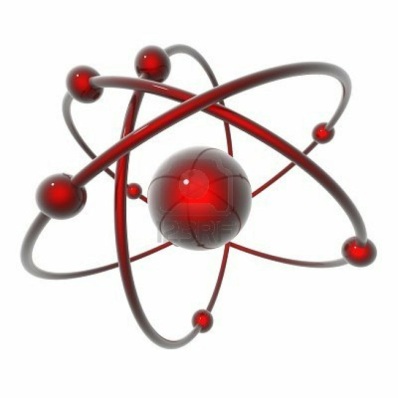 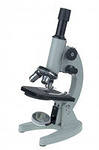 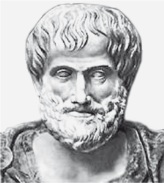 Аристотель (384-322гг  до н.э.)-создатель философского учения о категориях – наиболее общих абстрактных понятий о явлениях действительности-сущность, количество, качество, отношение, время и др.  Используют и в науке и в учебном процессе.
            У Аристотеля мы находим  и глубокие мысли общеэкономического характера.Различал 3 функции денег:
                           -мера стоимости;
                           -средства обращения;
                            -средства образования сокровищ.
 Философ утверждал,что общество может стабильно развиваться, если большинство в нем составляет средний слой-мысль нашла подверждение в наши дни.
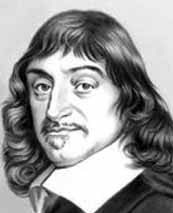 Объясняя учение Р.Декарта , говорю, что он был математиком, основателем аналитической геометрии, создателем оси координат, метода дедукции.
Или спор реалистов и номиналистов о соотношение единичного и общего. Он имеет непосредственное отношение к любой современной науке, которая сталкивается с вопросом о взаимосвязи единичного, особенного и общего.
Общее:
Единичное
Особенное:
Любой вид движения может переходить в любой другой вид движения.
Любое механическое движение может быть преобразовано в тепловое
Трение вызывает теплоту
В отечественной историографии со времен Петра 1 идет борьба между сторонниками двух концепций развития страны.Одни считают ,что Россия самобытна и должна жить по своим спецефическим традициям и законам, отличающимся от действующих в других странах исторических закономерностей.
Другие доказывают, что для всех стран  справедливы одни и те же исторические и экономические законы, приобретающее в разных государствах национальную специфику.
                        Ещё один пример связи философии с физикой, химией.
                         Исходя из атомистического строения материи  И. Ньютон ввел в физику понятие массы, сформулировал закон всемирного тяготения; в химии был открыт закон сохранения вещества. Практическое воплощение знаний о строении и свойствах материи-это использование машин и пара в производстве.
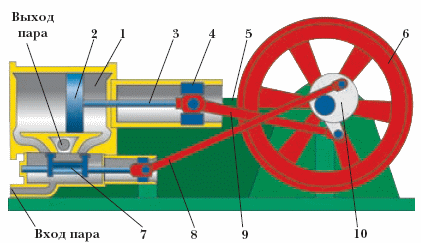 Межпредметные связи определяются не только сущностью содержания, но и очередностью ознакомления учащихся с данным понятием в системе того или иного предмета. Поэтому межпредметные связи подразделяются на ретроспективные с точки зрения данного урока (о них речь шла выше), совпадающие и перспективные, когда формирование изучаемого определения, завершается в другом предмете.
      Понятия «принципы естественных прав человека», «разделения власти на 3 ветви»,  «правовое государство», «гражданское общество»  начинаем изучать на уроках истории , обществознания(1-2 курсы) на конкретных фактах.
Завершаем формирование  данных понятий на общетеоретическом уровне в курсе «Основы философии» на 3 году обучения.
       Известно,что факты истории учат и воспитывают, но, чтобы усилить образовательно-воспитательное действие исторических фактов, необходимо формировать у учащихся живое, образное представление о них. Студент должен как бы «видеть» события, людей. И здесь помогают межпредметные связи. В теме о декабристах рекомендую прочитать или зачитываю сама произведения А.С. Пушкина «К Чаадаеву», «В Сибирь».
       По темам историко-культурного содержания межпредметные связи отличаются наибольшим количеством направлений. Темы охватывают факты и процессы духовной жизни людей: образования, литературу, все виды искусства. Чаще всего на уроках истории использую литературные произведения; именно те, которые учащиеся проходят согласно учебному плану.
Наглядно межпредметные связи истории и обществознания можно проиллюстрировать на примере темы «Государство». В данной теме мы изучаем формы государственного устройства, формы правления, политический режимы, а затем составляем таблицу.
Раскрытие межпредметных связей требуют от преподавателя не только глубокого знания своего предмета, но и широкой общей культуры, знания основных положений тех разделов других предметов, с которыми должна устанавливаться связь в каждом конкретном случае.